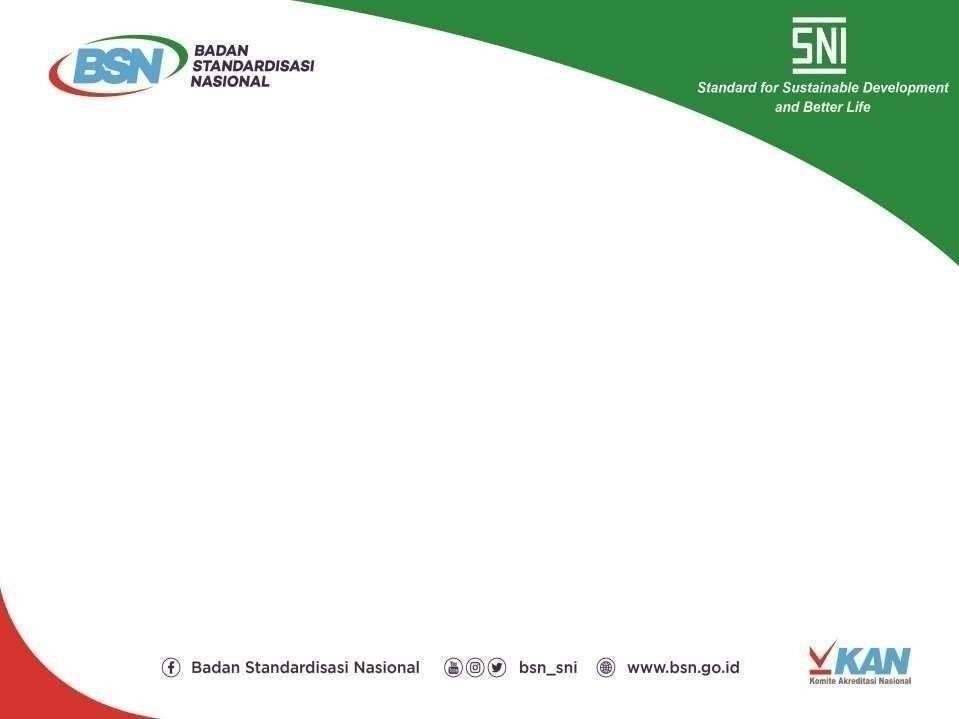 Statistik  SNI
Rekapitulasi SNI  Penetapan Tahun 2023
- Desember 2023-
Oleh:
Bidang Sistem Informasi dan Tata  Kelola Data PUSDATIN - BSN
1
Grafik SNI yang ditetapkan per  bulan Desember 2023
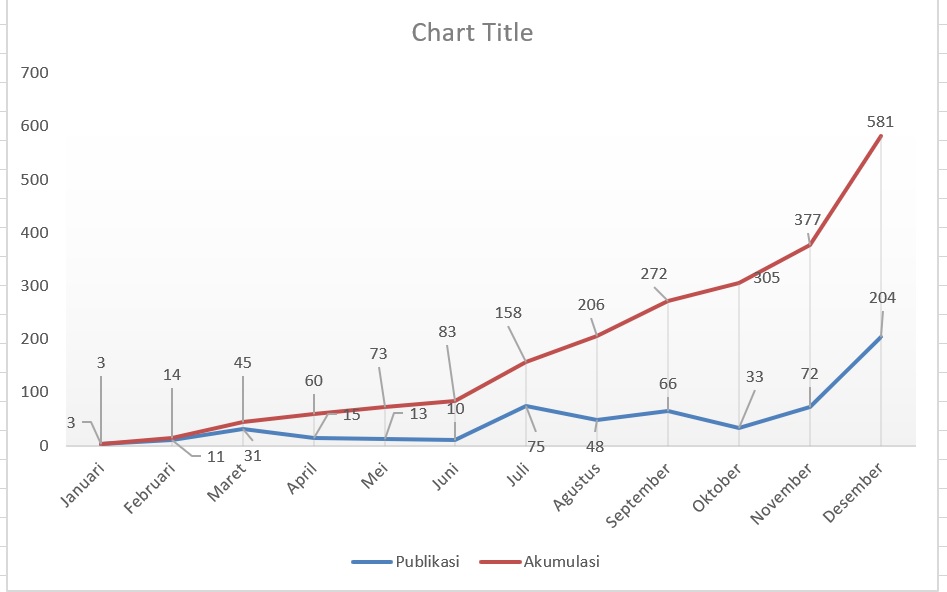 2
Tabel rekapitulasi SNI yang ditetapkan  bulan Desember 2023
Berdasarkan Klasifikasi ICS
Diagram pie	rekapitulasi SNI yang ditetapkan  bulan Desember 2023
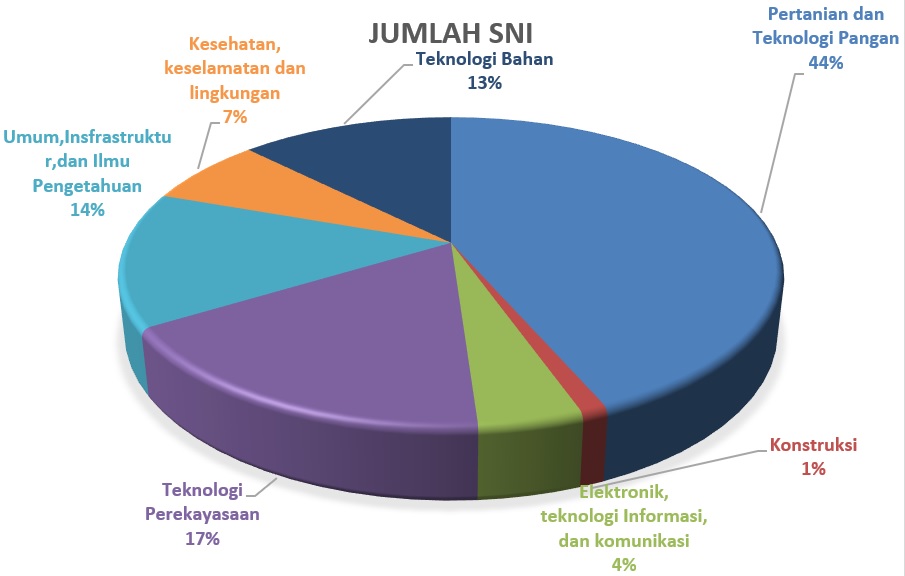 4
Statistik SNI  Terkini
1988 s.d. Desember 2023
6